Diving into the Wreck: Post-Migration Data Cleanup 
at UNC Charlotte
Joseph Nicholson, Metadata Librarian
Shoko Tokoro, Electronic & Continuing Resources Librarian
August 19, 2020
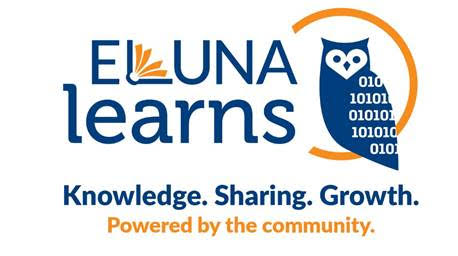 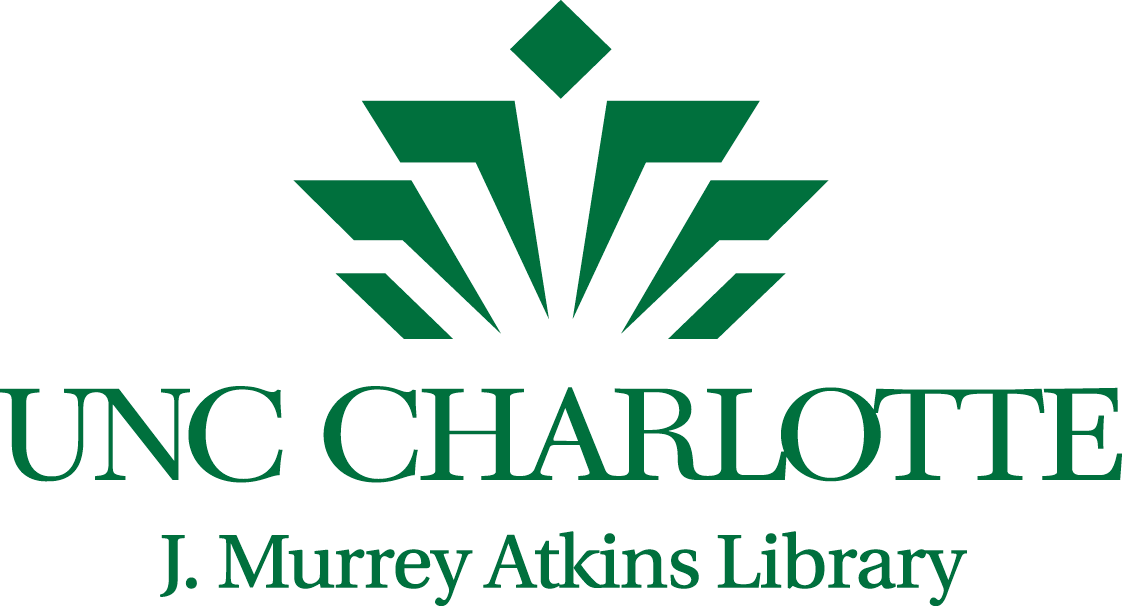 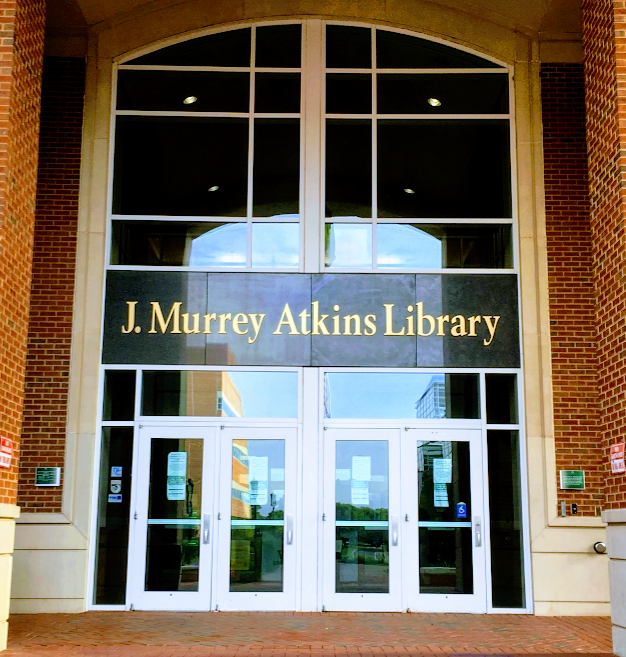 3.8 million volumes, including 1.2 million e-books
650+ databases
222,000 journals, the vast majority available electronically
Topics to Cover
Duplicate Fields 
Local Bibliographic Data in Non-Standard Fields
Suppressing “May Be Available” holdings with 0 Items
Scrambled Copy Numbers 
Diacritics & Special Characters Problems
Removing Non-LC Subject and Genre Access Points in Records
P2E 
Disconnected Bound Withs and Analytics
Data Cleanup at UNCC: Complicating Factors
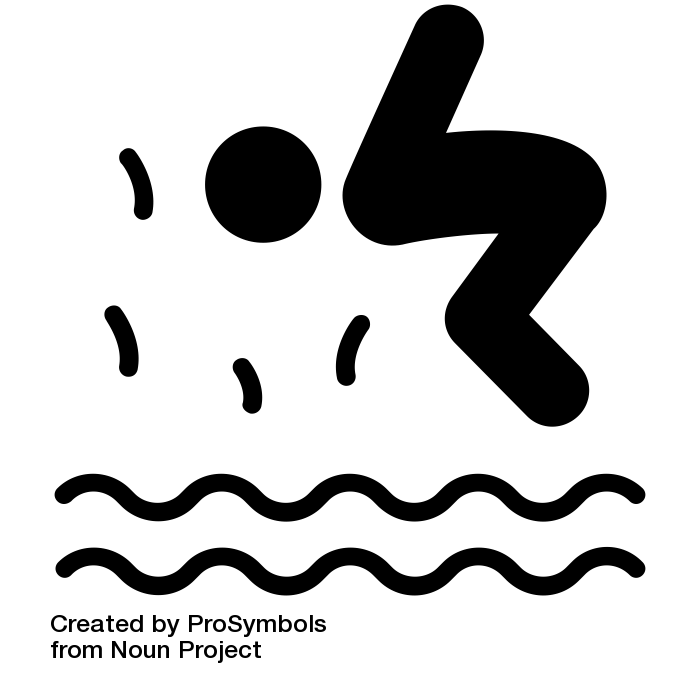 Preparing for the Dive
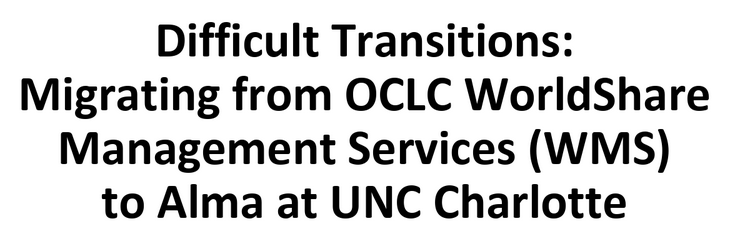 Sequel to ELUNA 2018 presentation

2018 presentation dealt with Atkins Library’s migration from WMS to Alma in 2017 and associated data messes

This presentation: a deep dive into our bibliographic and holdings data cleanup strategies, tools, successes, and failures since 2018

Prepare for extreme data detail
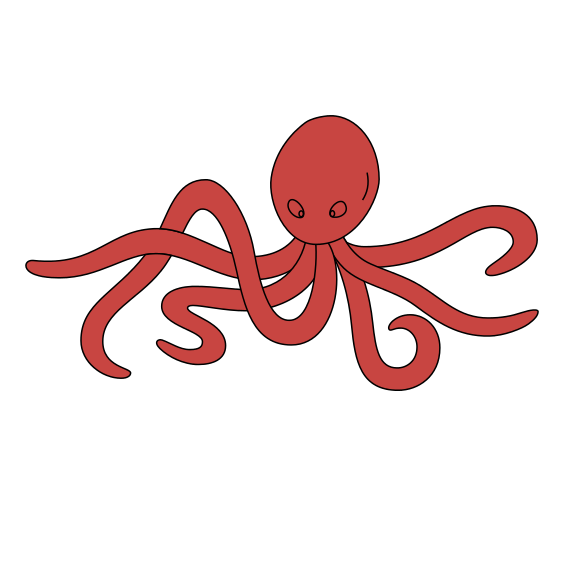 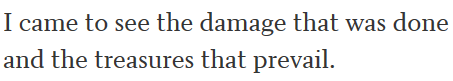 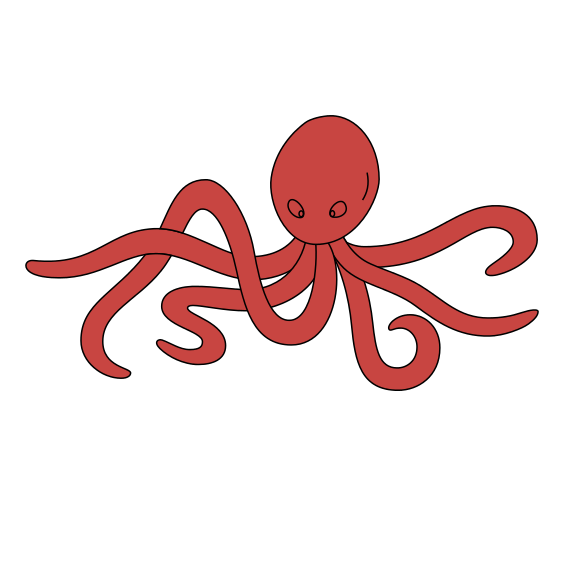 Duplicate Fields
Problem: duplicate fields for access points and note fields inserted in bibliographic data during migration to WMS in 2013
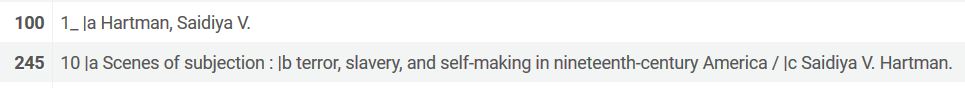 Creates confusing displays in both Primo bib data and Primo citation data
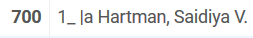 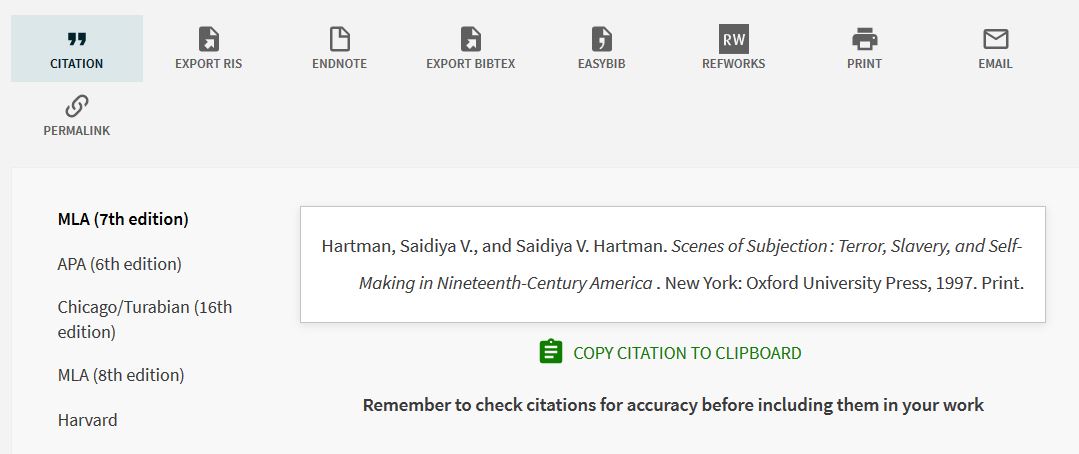 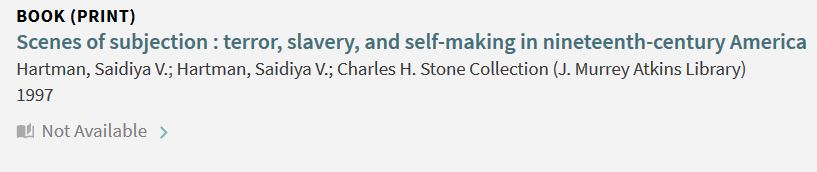 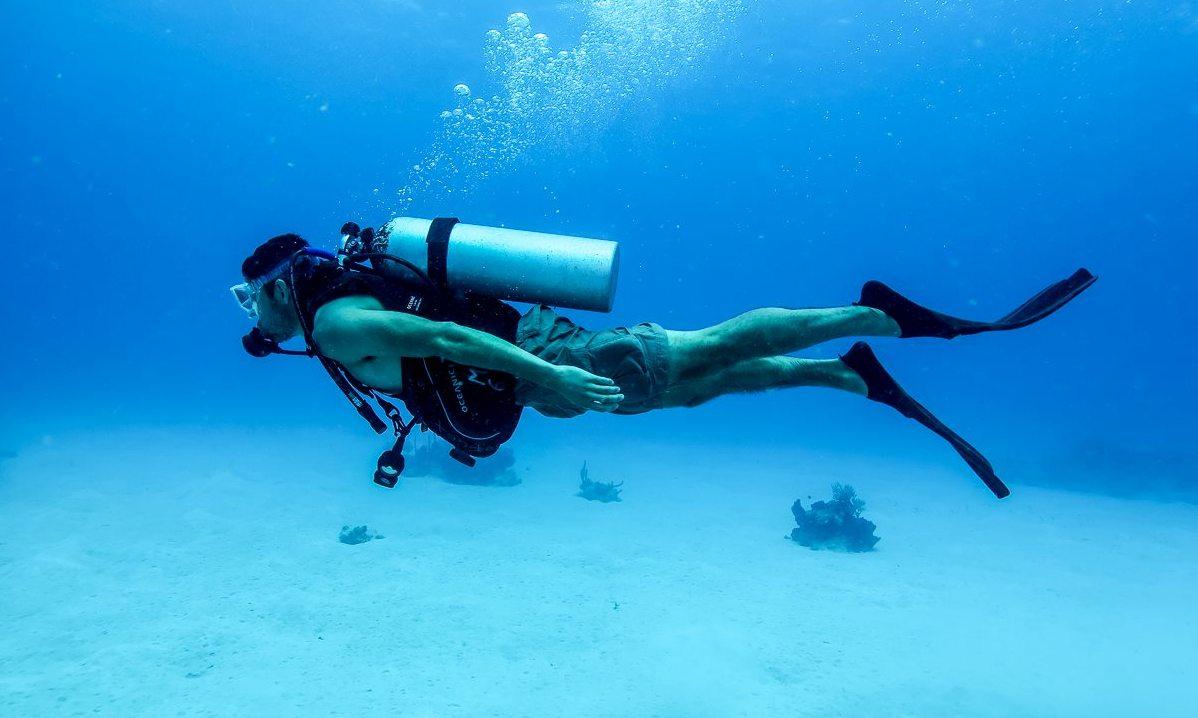 Duplicate Fields: Solution
Normalization process?
No, because norm rules don’t allow matching on strings

MARCEdit
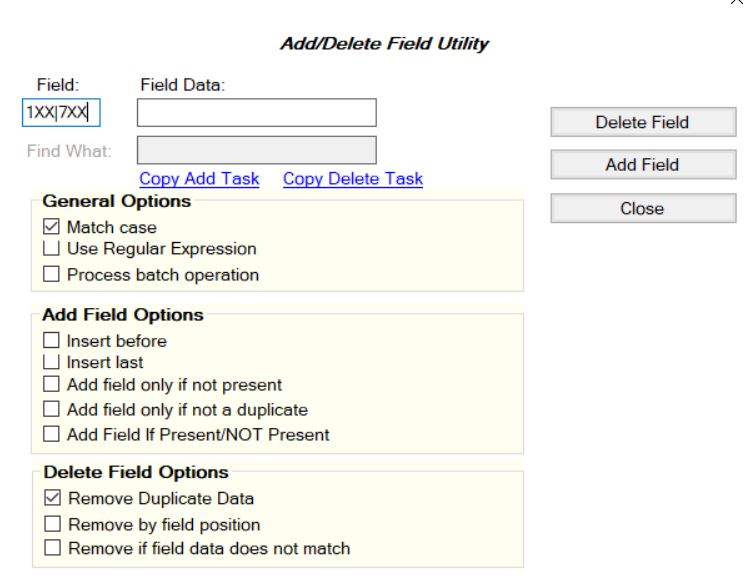 Process:

Export print records from Alma
Use Add/Delete Field Utility to remove duplicate fields
Extract changed records
Reimport and overlay changed records with import profile
Normalization Rules vs. Other Data Editing Methods
Norm Rules

Relatively simple if-then conditions

Changing records based on specific values in them (vs. patterns)
MARCEdit and Others

Looking for data patterns with regular expressions

String matching

Various types of batch processing

Complex automated pre-programmed tasks
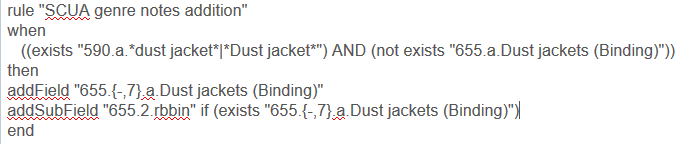 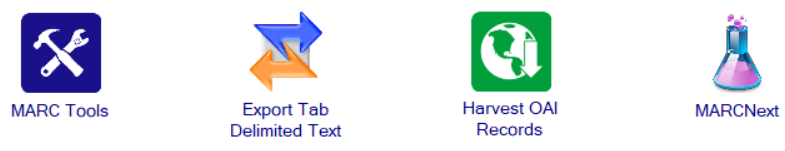 Local Bibliographic Data in Non-Standard Fields
Problem: Copy-specific information placed in non-standard MARC fields during migration to WMS in 2013




Solution: Normalization rules that move data back to standard fields
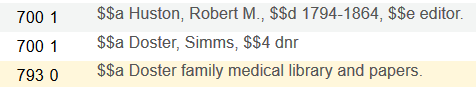 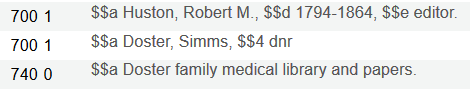 Other Local Bibliographic Data Fields
520          590
505          595
541          597
545          597
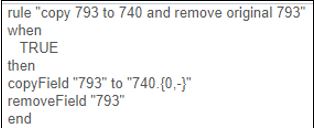 Suppressing “May be available” Holdings with 0 Item Records (1)
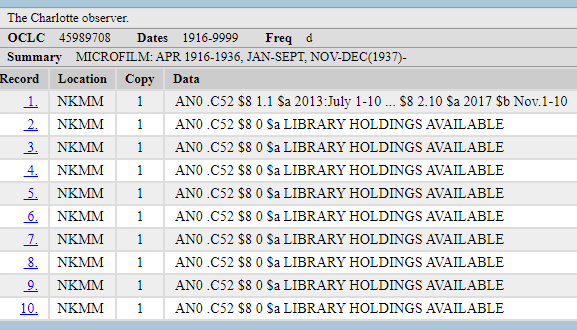 About 100 items per  holding record
Multiple holdings were created during our earlier migration from Millennium to WMS
Suppressing “May be available” Holdings with 0 Item Records (2)
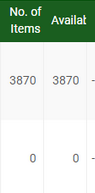 All item records were moved to one holdings record in Alma. The rest of the holdings record became empty.
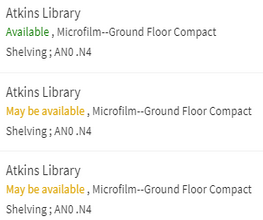 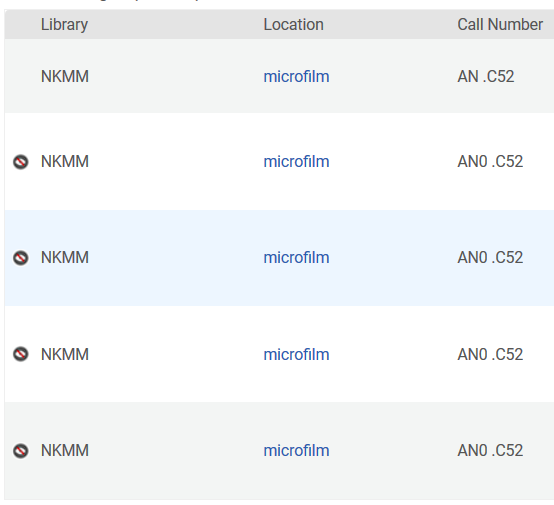 The empty holdings with 0 items appear as “May be available” in Primo.
Suppressing “May be available” Holdings with 0 Item Records (3)
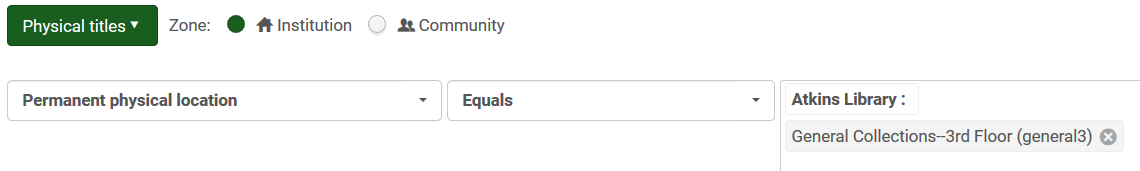 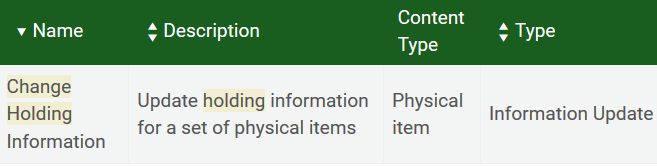 Process:
Search Physical Titles in a particular location and create a set
Search Physical Items in the same location
Export the list to extract barcodes and upload them using the csv file
Suppress all of the holdings records
Unsuppressing the holdings records to which item records with those barcodes are attached
Suppressing “May be available” Holdings with 0 Item Records (4)
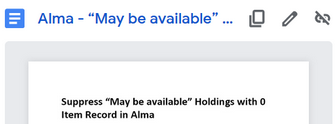 The procedure temporarily suppresses all records in a given location.
The header for the barcode has to be the plural form in a csv file, although it is the singular form in an Alma exported report.
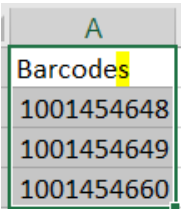 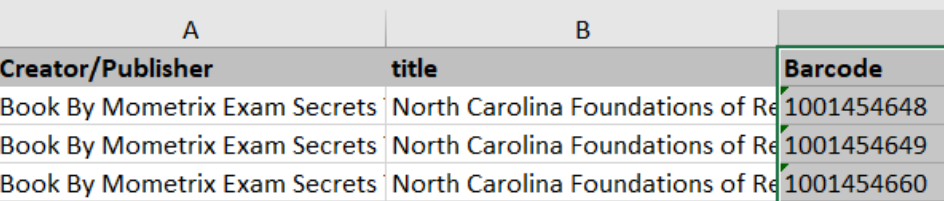 .CSV
Exported Alma report
Scrambled Copy Numbers
Problem: In WMS, holdings data for multipart resources was sometimes scattered across multiple holdings records attached to a single bibliographic record. Each copy of a single-part resource in a given physical location had its own holdings record. In Alma, all of the items (copies) were attached to a single holdings record, regardless of whether the copy numbers matched.
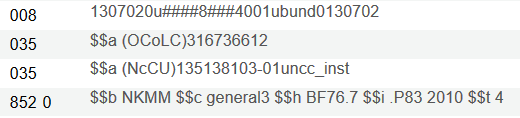 Holdings record 22240454640004091
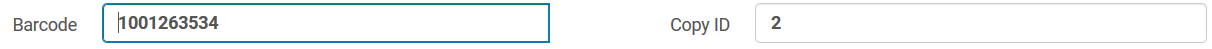 Copy Numbers Continued
Solution
Stop using copy numbers altogether; barcode is now the identifier
Remove copy numbers from subfield $t in 852 in holdings records
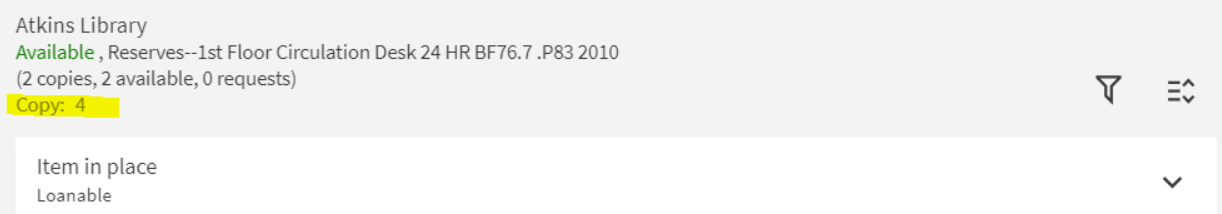 Primo Display
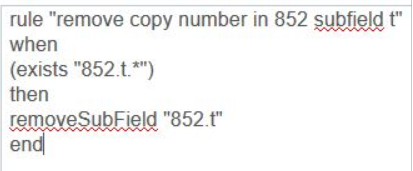 Normalization Process for Holdings Records
Create normalization rule
Create normalization process at Config - Resources - Cataloging - Metadata Configuration - MARC21 Holding
Add normalization process with rule
Create physical or all titles set with holdings records you want to change
Run Change Holding Information job on that set
In the job, check the box next to “correct the data using normalization rules” and select the normalization process from the dropdown
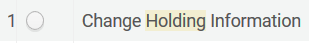 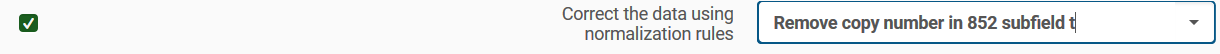 Diacritics & Special Characters Problems
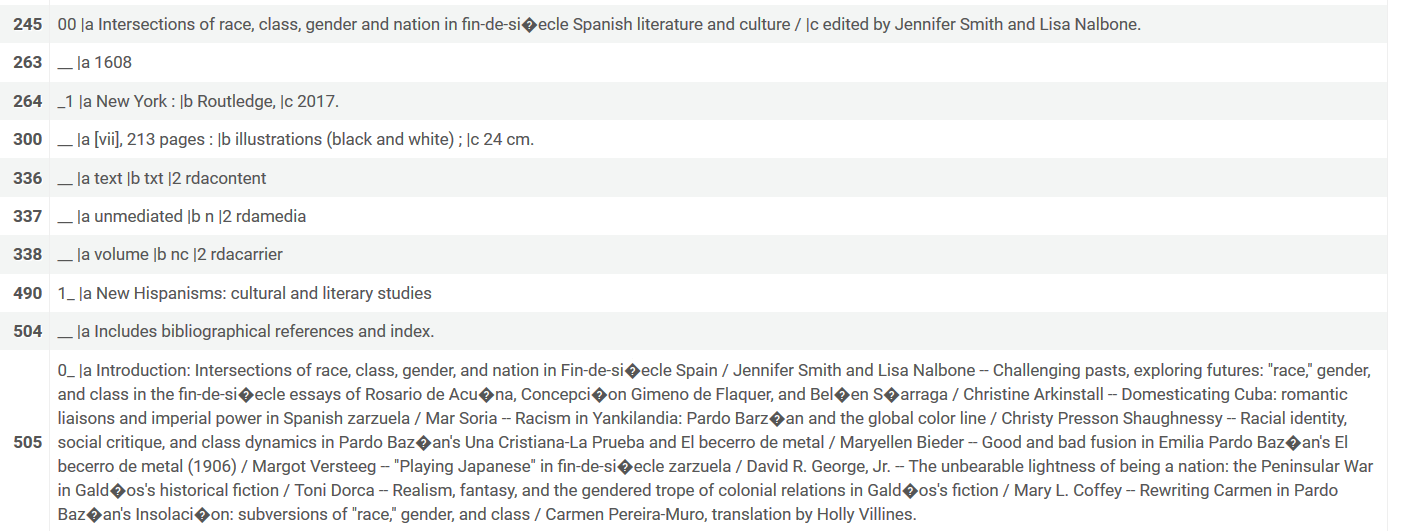 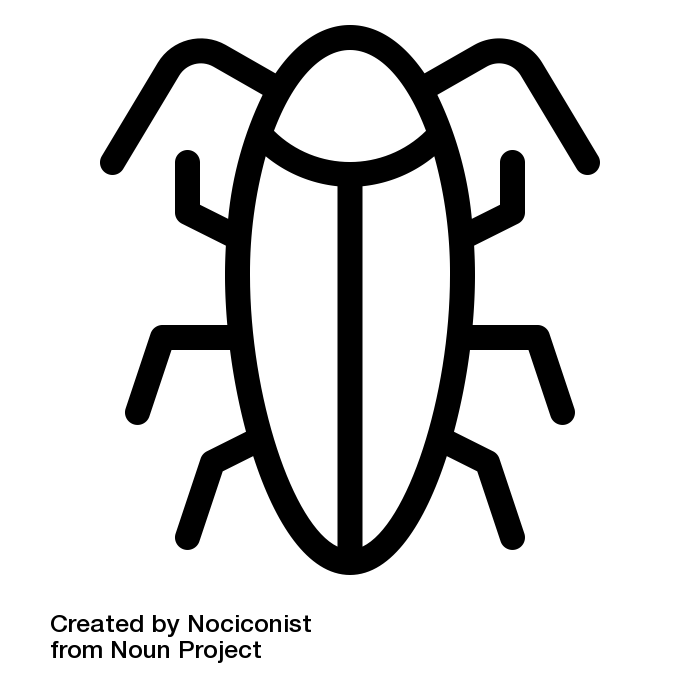 Identifying Diacritics & Special Characters Problems
Indication rule, Bad diacritics 
Contributed by Margaret Corby, Kansas State University
All bibliographic records including from the CZ
Analytics reports 
Several reports available from other institutions
Electronic portfolios / physical records
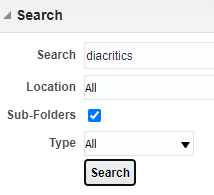 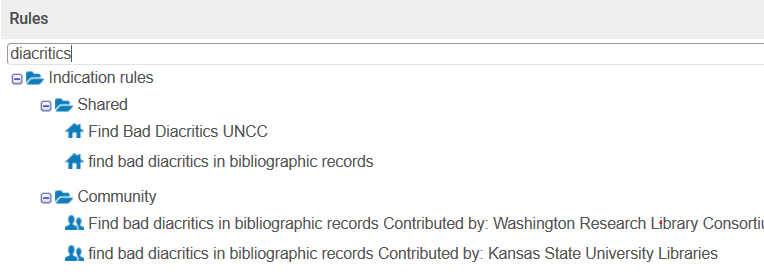 Correcting Diacritics & Special Characters Problems in Bibliographic Records
If there are few
Copy and paste correct characters to replace may work by making the characters in plain text
If there are many, correct them by
(1) Reimporting the records from OCLC and overlaying the records in Alma
(2) Using MarcEdit ([MARCEDIT-L] "converting" mnemonic file to UTF-8, Date: Fri, Aug 14, 2020)
(3) Using normalization rules in Alma
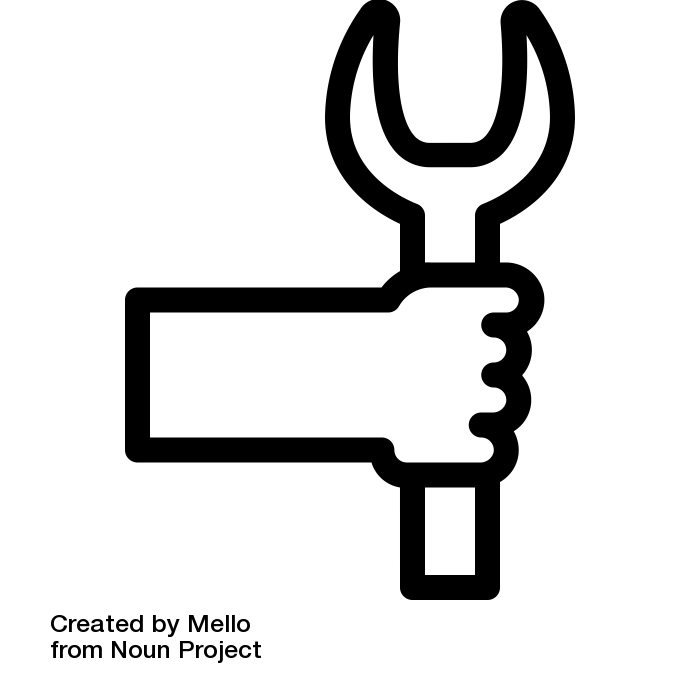 How to Prevent Diacritics & Special Characters Problems (1)
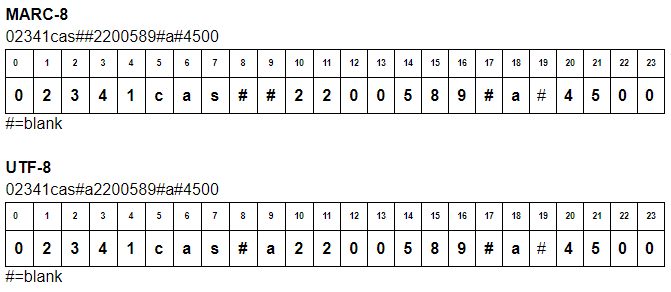 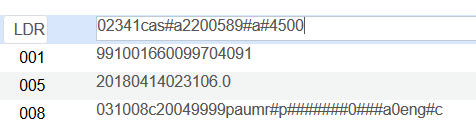 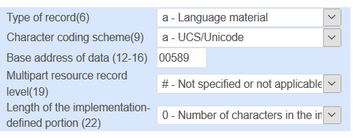 How to Prevent Diacritics & Special Characters Problems (2)

(1)
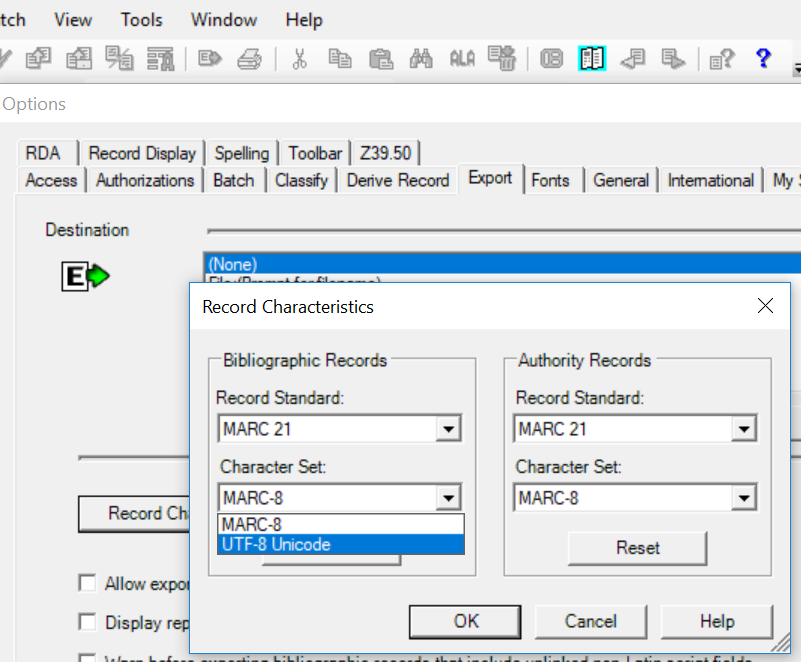 Connextion Client: Tools > Options > Export > Record Characteristics > UTF-8
UTF-8 Unicode export format is not available in the Connexion browser!
How to Prevent Diacritics & Special Characters Problems (3)
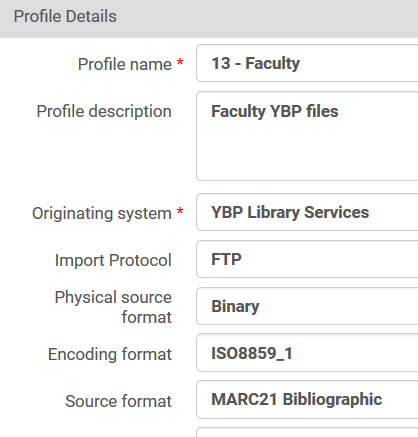 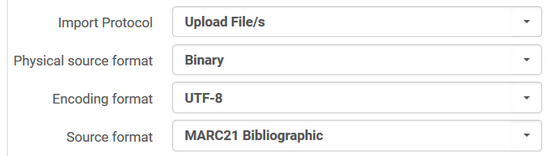 Confirm the source of records if it is MARC-8 or UTF-8.  For ISO885901 records, use MARC-8 for the encoding format.
Bad Diacritics & Special Characters in 880
880 fields for “alternate graphic representation”–Linked / unlinked
Future plans: 
Look into adjusting the alternate graphic representation configuration in the custom parameters
Strip the 880 fields out of the problematic records for resources in Latin scripts
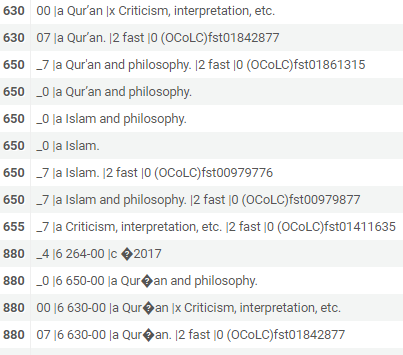 Bad character from copyright symbol © in 264
Non-LC Subject and Genre Access Points in Records
Problem: Thousands of records with non-LC subject access points entered Atkins’ stable of MARC records during its WMS period (2013-2017). After our migration to Alma, they remained, creating cluttered, unhelpful displays and search problems in Primo.
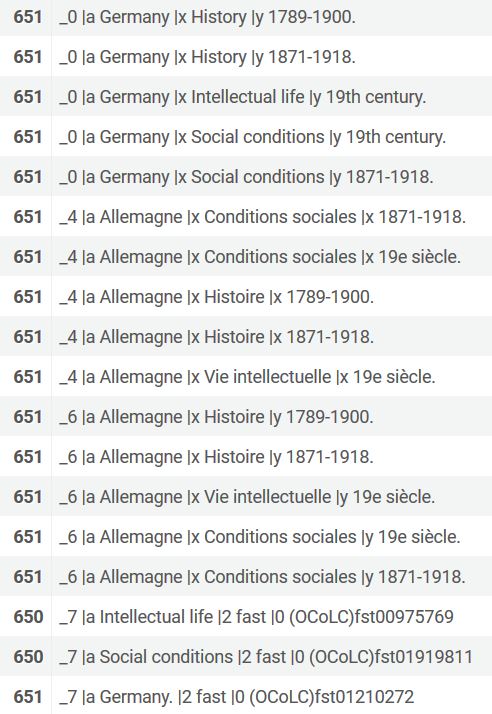 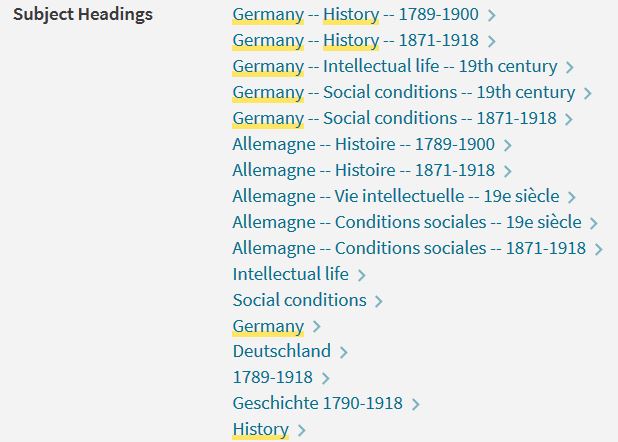 Alma
Primo
Removing Non-LC Subject and Genre Access Points in Records
Solutions
Strip headings permanently out of bibliographic records with normalization rule?
Retain unwanted subject and genre access points but suppress them from Primo?
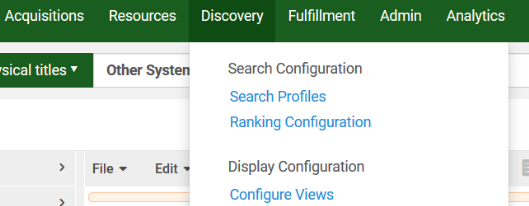 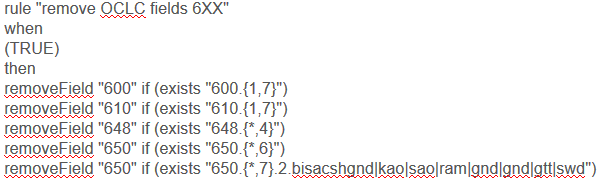 or
?
Removing Non-LC Subject and Genre Access Points in Records
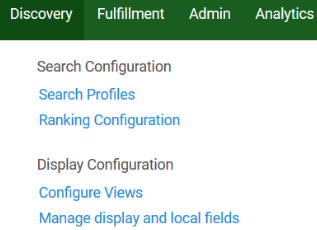 Process:

Go to Discovery - Manage display and local fields
Choose “Add Field” and select new field from dropdown menu
Click ellipsis next to field and then on ellipsis beside “MARC21 normalization rule for display.”
Edit out-of-the-box norm rules; SAVE YOUR COPY.
On “Manage Display and Local Fields” screen, click “Apply Rules.”
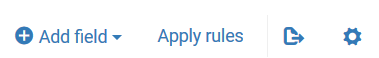 Removing Non-LC Subject and Genre Access Points in Records
Changed rule
Out-of-the-box rule for 650
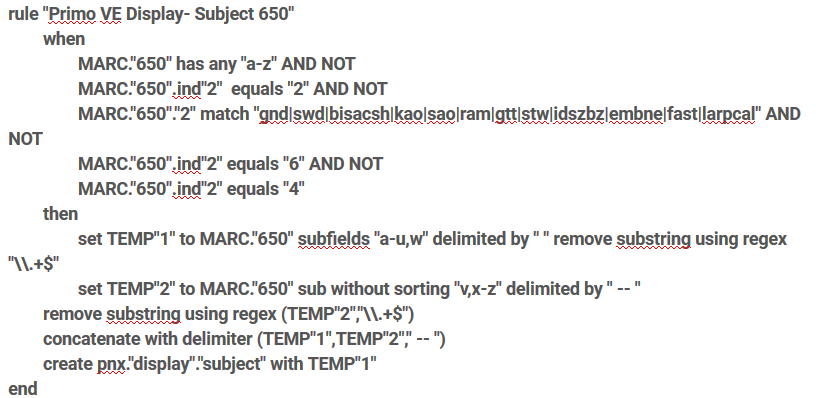 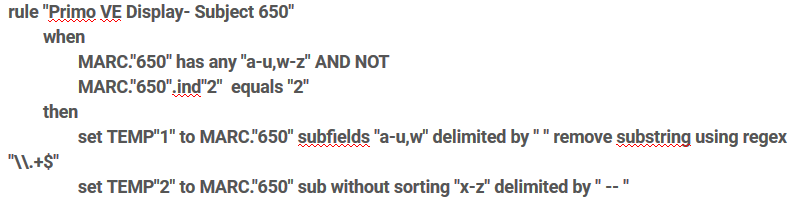 Removing Non-LC Subject and Genre Access Points in Records
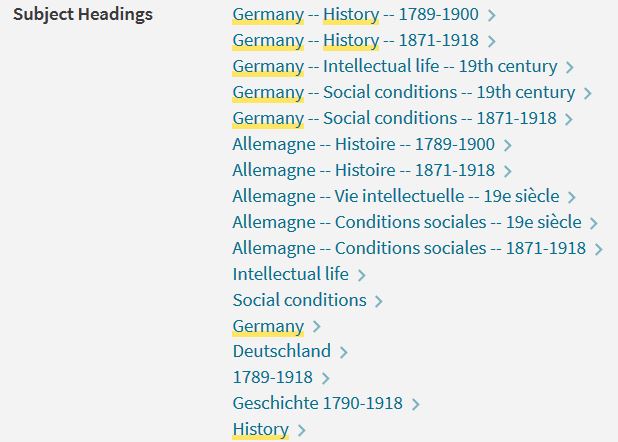 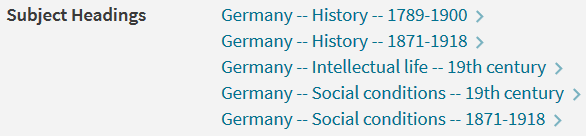 After
Before
Related Issue: Mutilated Subject Heading Strings with Form Subheadings
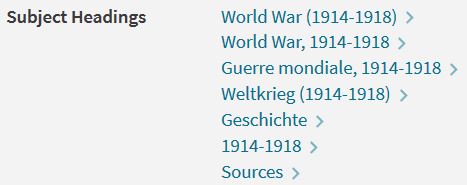 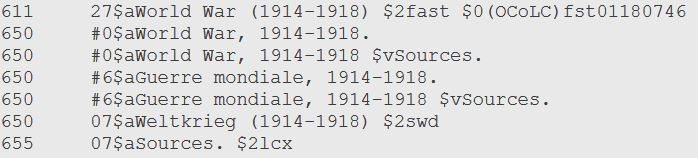 After Primo VE Normalization Rule Fix:
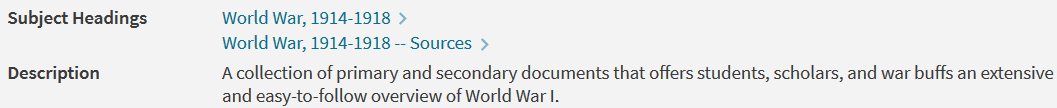 Related Issue: Mutilated Subject Heading Strings with Form Subheadings
Subjects Rule





Genre Rule
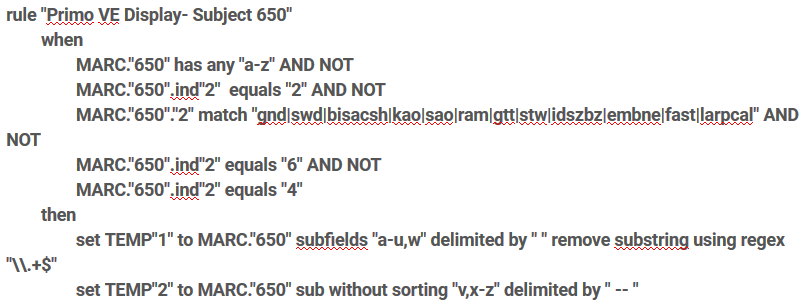 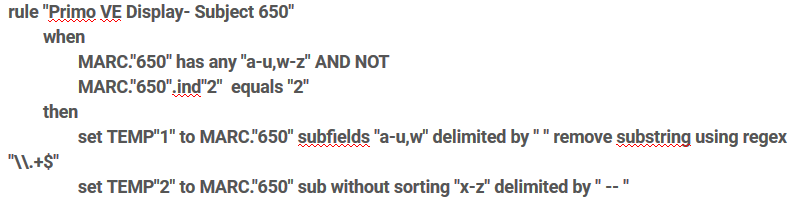 Rule after edits
Out-of-the-box rule
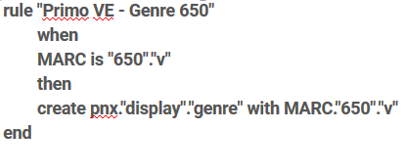 Local Call Numbers with Incorrect 852 
1st Indicator Value
Problem: Numerous non-LC call numbers did not have correct 852 first indicator value in holdings record and thus were not appearing in “Other Call Number” search indexes in Primo
Solution: Normalization rule to correct values based on presence of certain values in 852 subfield h
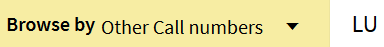 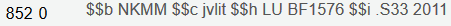 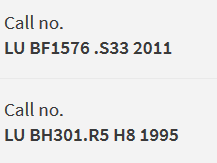 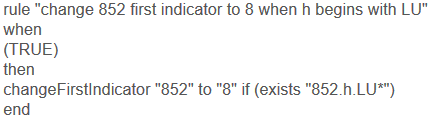 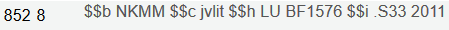 P2E - Cleanup (1)
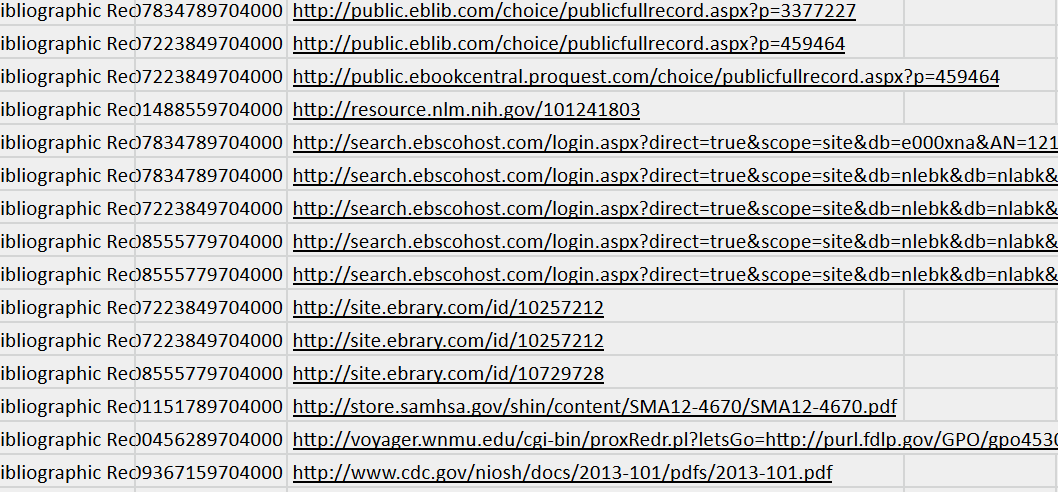 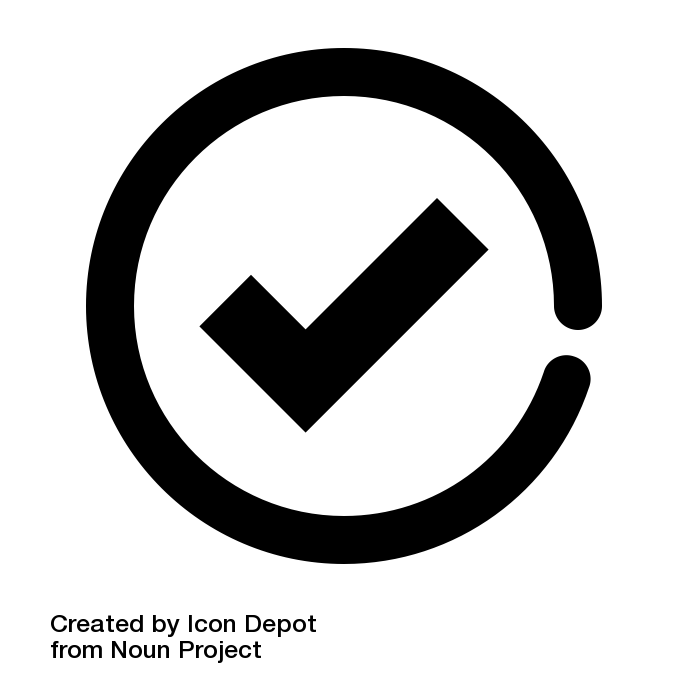 P2E - Cleanup (2)
HTTP Status URL Checker
URL Checker: https://httpstatus.io/
100 URLs per batch
Process:
Identify P2E records in Alma - Electronic portfolio advanced search & Is Standalone=Yes & Originating System = ILS
Create subsets using Facets or adding layers of search terms, such as Originating System, URL (Electronic Portfolio), and/or Interface Name (Electronic Portfolio), etc.
Allocated standalone portfolios into locally created collections
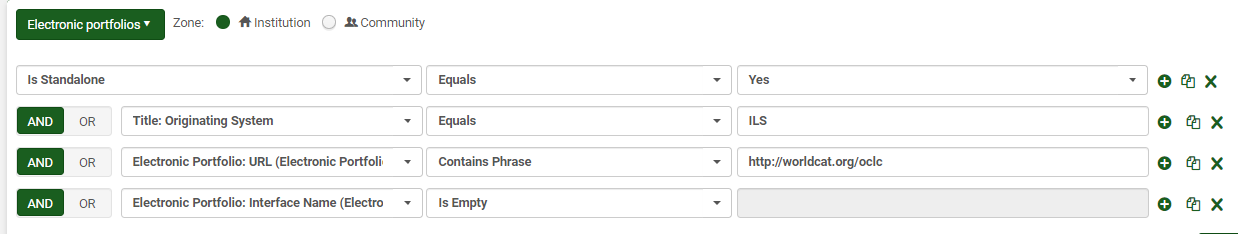 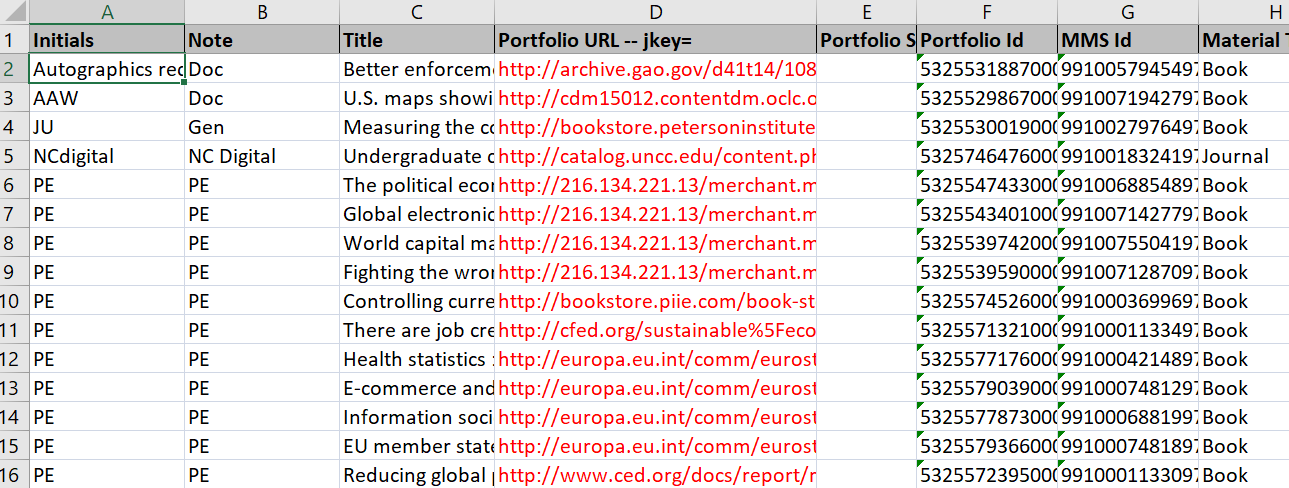 P2E - Cleanup (3)
Further identifying P2E records by Analytics
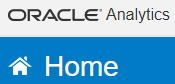 Bibliographic Details
Title, MMS ID, Material Type, Original Cataloging Agency, Originating System, Originating System ID
Portfolio
Portfolio Id, Material Type, Portfolio URL Information, Portfolio URL, Portfolio Static URL, Portfolio Proxy Enabled, Portfolio Proxy Selected, Portfolio Interface Name
Fields for the Filter
Lifecycle is equal to / is in In Repository and Electronic Collection Public Name is null
P2E - Standalone Portfolios Search
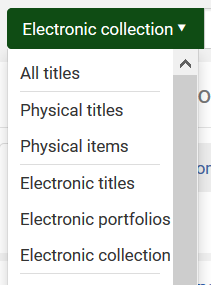 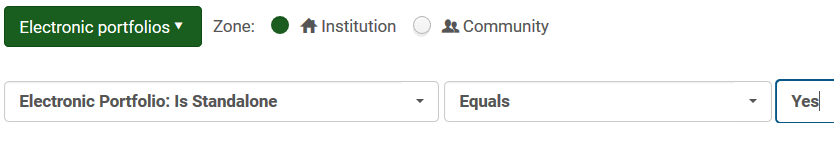 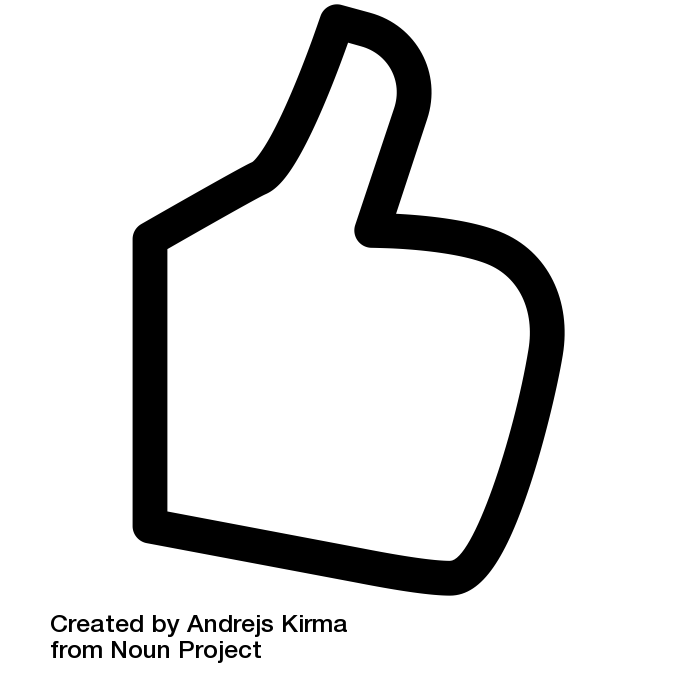 “Fewer clicks, less frustration!”
Links at the Bottom in Primo
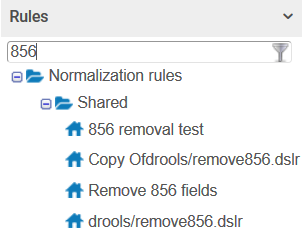 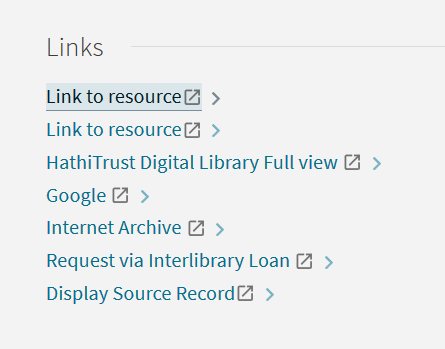 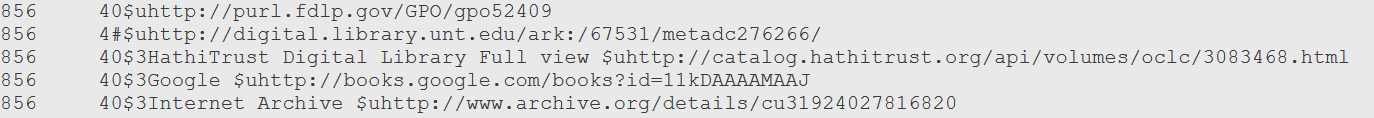 Disconencted Bound Withs and Analytics
Problem: Bound withs were not linked in WMS other than by sharing the same barcode. During migration, only one bibliographic record in each bound with migrated with its item record intact, and that bib record is not always the parent record
Government Documents Bound Withs Example
First title in bound with (parent)
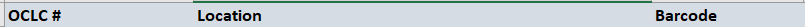 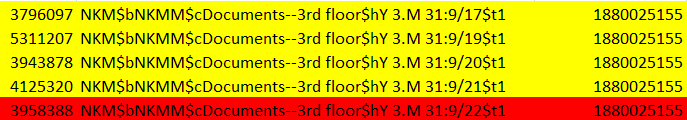 Last title in bound with (child) is only record that migrated with its item to Alma
Disconnected Bound Withs and Analytics
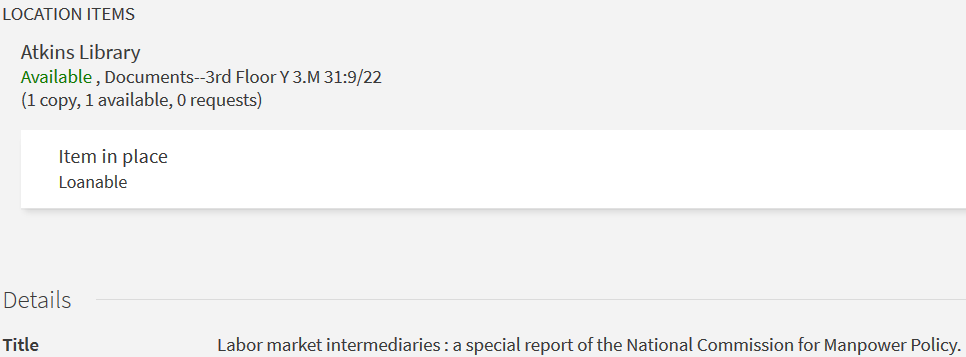 Fifth publication in bound with has item availability information in Primo
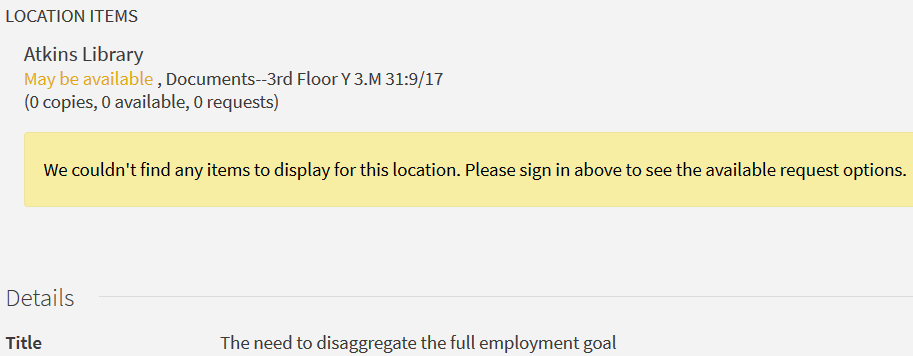 First publication in bound with has no item record and consequently no availability information in Primo
Bound Withs and Analytics
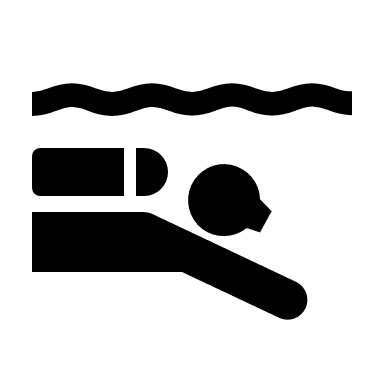 Solutions
Manually connect the disconnected bound withs?
Create 774 for child titles in bib record for parent, 501 “with” note in both parent and children records, 773 for parent title in bib record for children
Disadvantages: extremely time-consuming
Automated/scripting solution?
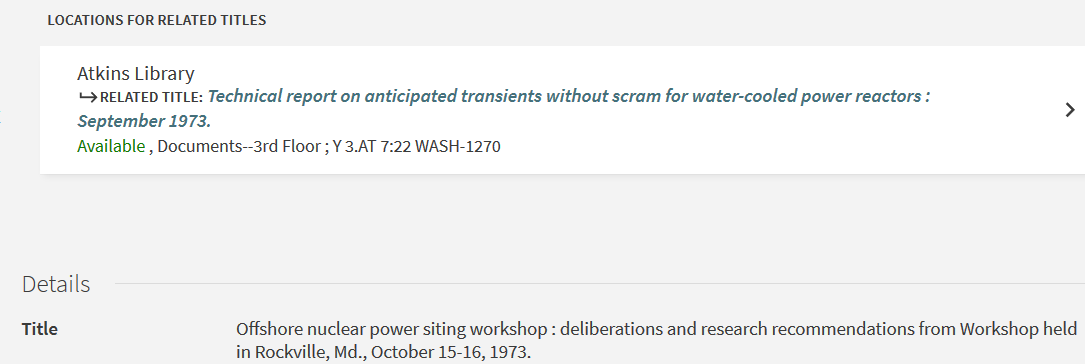 Adding requisite fields in bib links child record to parent in Primo
Data Cleanup at UNCC: Complicating Factors
Technical services downsizing in WMS has led to staff shortages

No systems librarian

Those doing technical services, cataloging, and metadata work are scattered across several different units

No unified administrative structure; lack of clarity about roles
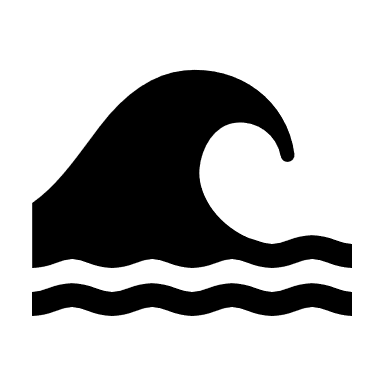 Sporadic, inconsistent progress on data cleanup work
Image Credits
Slide 4: “Badge of scuba divers category of the Italian navy.” 2010. Photograph. Wikimedia Commons. https://commons.wikimedia.org/wiki/File:Badge_of_scuba_divers_category_of_the_Italian_Navy.svg. (accessed August 14, 2020)

Slide 5: Ibid.

Slide 6: “Discover scuba diving--St. Croix, U.S. Virgin Islands.” 2015. Photographs. Wikimedia Commons. https://commons.wikimedia.org/wiki/File:Discover_Scuba_Diving_--_St._Croix,_US_Virgin_Islands.jpg (accessed August 14, 2020)
Thank You!
Questions?  Email to:

Joseph Nicholson (jnicho56@uncc.edu)
Shoko Tokoro (stokoro@uncc.edu)